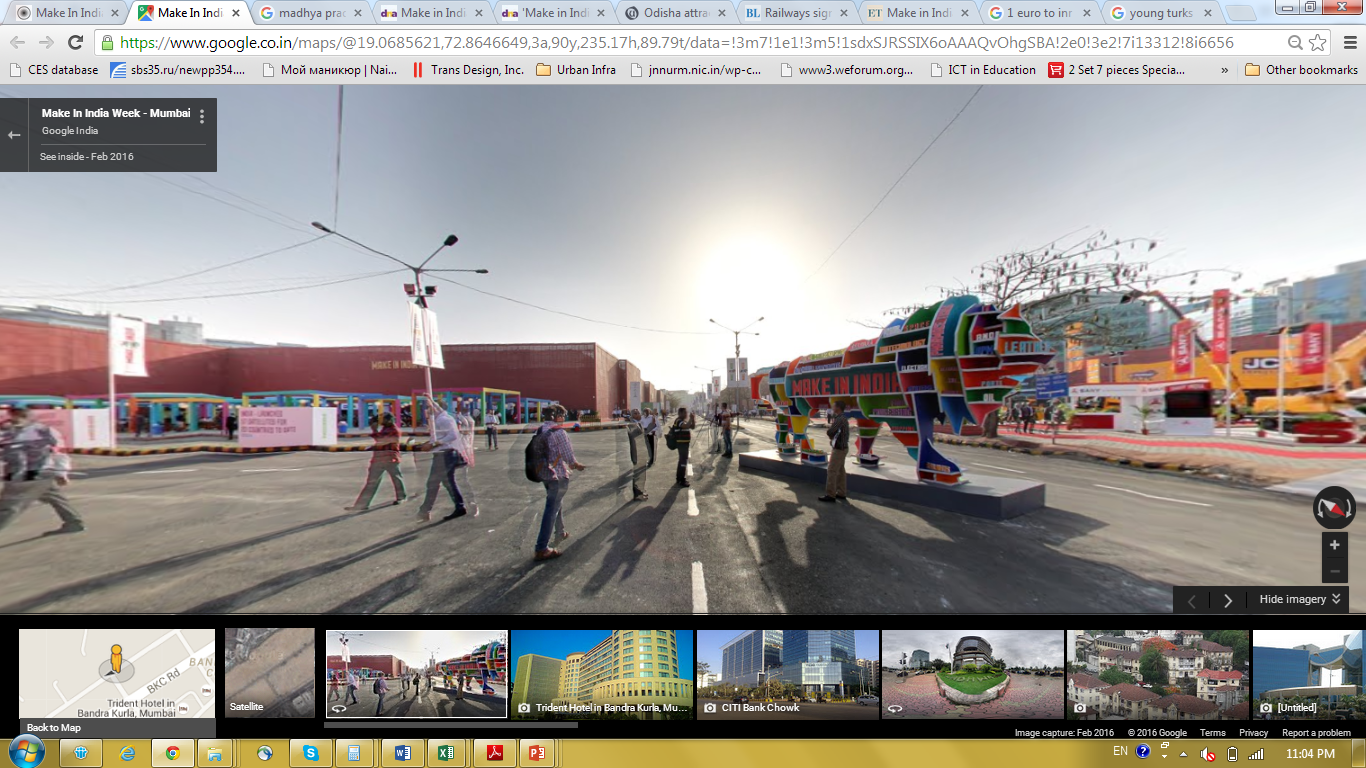 MAKE IN INDIA WEEK 2016
The biggest showcase of India’s manufacturing prowess
Created avenues for showcasing, connecting and collaborating for manufacturing in India
Promoted Investment enabling environment and healthy competitive spirit amongst States
Encouraged Design, Innovation, Youth and Startups
A platform where global CEOs, think tanks, policy makers, Diplomats and Political leaders converged
Make in India Week at an all-time high!
>    15,20,000
1,05,000
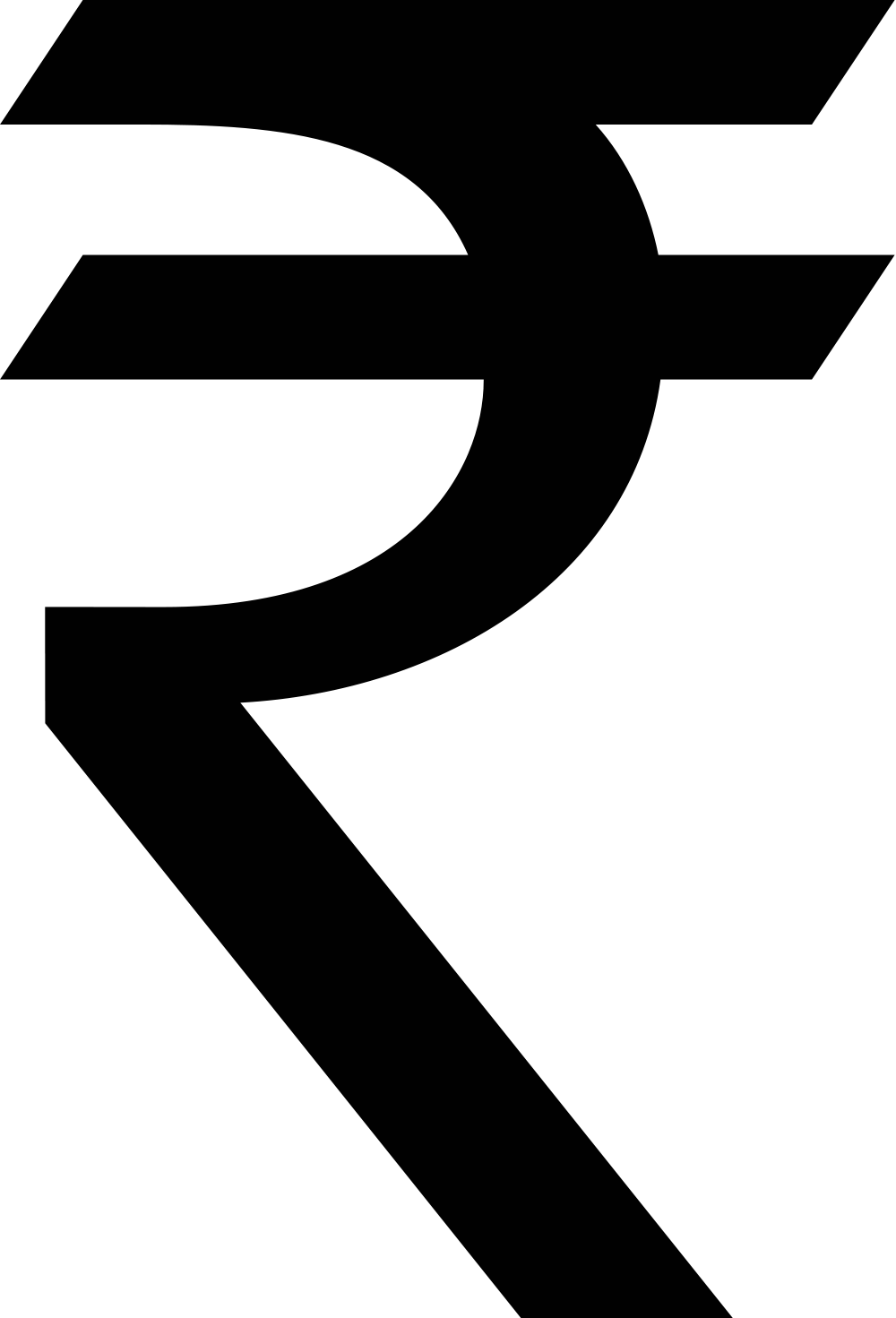 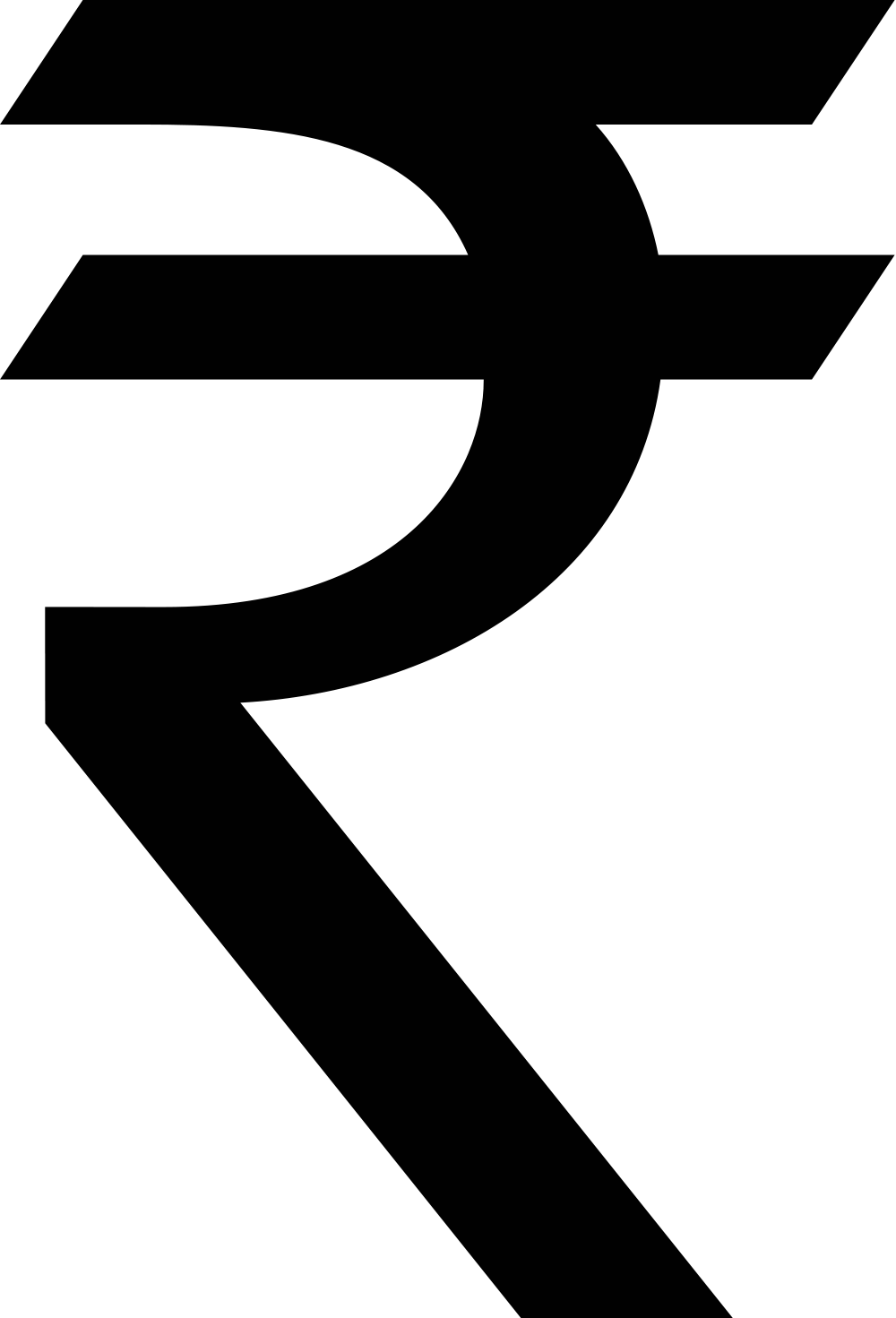 Crore Investment committed
Crore of Business Enquiries
150
8,90,000
Events under Make in India Week
Visitors
1,245
102
Speakers – National and International
Countries represented
215
8,245
B2B,B2G and G2G meetings
Exhibitors
Participation
EVENTS (Seminars, Knowledge sharing sessions, Other activities)
B2B / B2G / G2G Meetings
KEY DEALS DURING THE WEEK
Sterlite Group company TwinStar Display Technologies & MIDC for LCD manufacturing unit in technical collaboration with Autron of Taiwan
BAE Systems and Mahindra for assembling and testing of M777 Howitzers
ORACLE’s USD 400 million investment in India to set up 9 incubation center
Trivitron healthcare manufacturing unit in Chennai
Gujarat Government and Vestas (Denmark) for wind mill blades manufacturing unit at Ahmedabad
Raymond Industries to invest Rs. 1400 crore for manufacturing linen yarn and fabric facility
KEY DEALS DURING THE WEEK
Mahindra & Mahindra: Investment – Rs. 8000 crores (Nashik: Rs. 6500 crores, Chakan – Rs. 1,500 crore)
Gujarat Government and Tar Kovacs Systems (France) for offshore platform to develop marine applications in Gujarat
Tar Kovacs and Government of Karnataka for setting up ocean based renewable energy project
Yes Bank and IREDA for financing of renewable power projects
Ascendas | Investment: Rs. 4571 crore | Employment: 1.09 Lakh
KEY DEALS DURING THE WEEK
Mercedes | Investment: Rs. 1500 crore | Employment: 4270
Rashtriya Chemicals and Fertilizers | Investment: Rs. 6204 cr | Employment: 140
Godrej Industries| Investment: Rs. 3000 cr | Employment: 2000
JSW Jaigarh Port Ltd | Investment: Rs. 6000 crores | Employment: 1000
CREDAI and MCHI for 5.7 Lakh affordable homes with an investment of Rs.1.1 lakh  crore and 7.6 lakh jobs
KEY DEALS DURING THE WEEK
Government of Jharkhand and Vedanta Ltd
Government of Jharkhand and Adani group to set up a thermal power plant with a total capacity of 1,600 MW to be supplied to Bangladesh Grid 
Agreement between Government of Jharkhand and Adani Group to set up a Coal based Methane fertilizer plant
Uber and Skill Development and Entrepreneurship Department (SDED) of the Maharashtra government
Solar Industries and Government of Maharashtra to set up a Nagpur plant for manufacturing of ammunition for armed forces
POLICY / INVESTMENT PLANS ANNOUCEMENTS
POLICY / INVESTMENT PLANS ANNOUCEMENTS
PROMOTION OF YOUTH, STARTUPS, DESIGN & INNOVATION
Make in India Centre
Make in India Centre
MAKE IN INDIA MITTELSTAND (MIIM)
SME Focused program to attract German SMEs to India
Mittelstand  (German) companies enrolled for the programme
Several MIIM companies completed major steps for making investments in India
Two workshops conducted successfully in presence of more than 45 companies
More than 50 meetings conducted with Mittelstand companies
Make in India Week - Way Forward
Striving to provide investment enabling environment to Foreign and Domestic investors
Promoting quality jobs through development of innovation and design ecosystem
Forging partnerships for manufacturing sector development for enabling “Champions States for Manufacturing”
Enabling environment for Startups  and SMEs to scale up their operations
Active cooperation with States for promoting manufacturing  across all States in India and remotest part of the country 
Promoting Industry and Academia linkages for joint research and product development to drive frugal engineering